سورة المعارج 70 – 44 آية
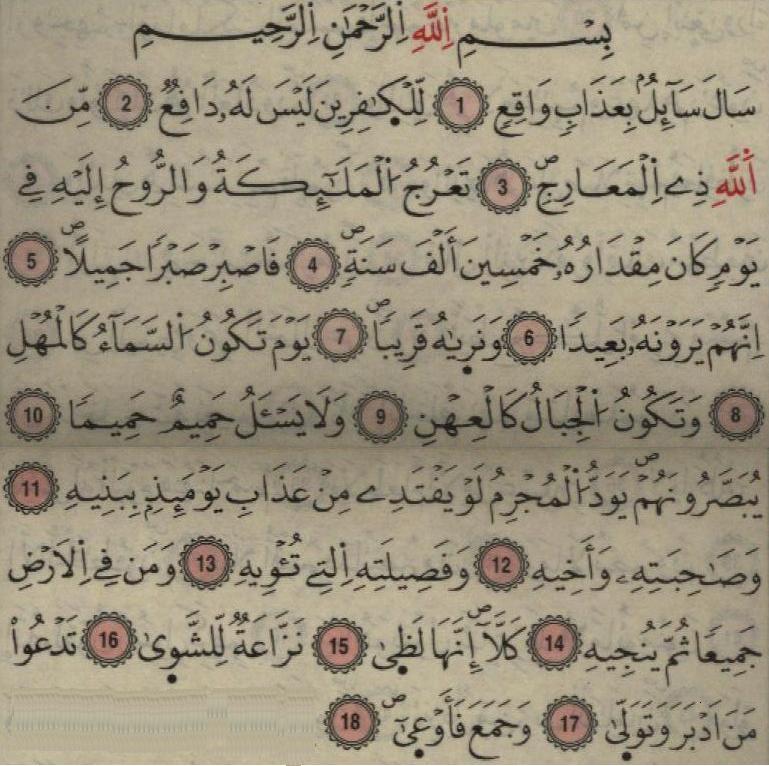 سورة المعارج 70 – 44 آية
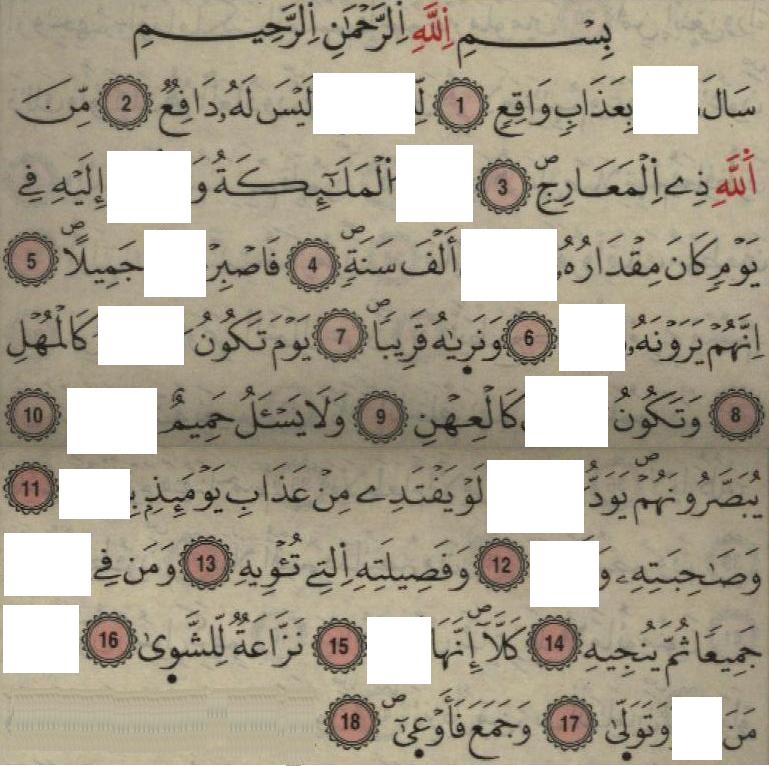 سورة المعارج 70 – 44 آية
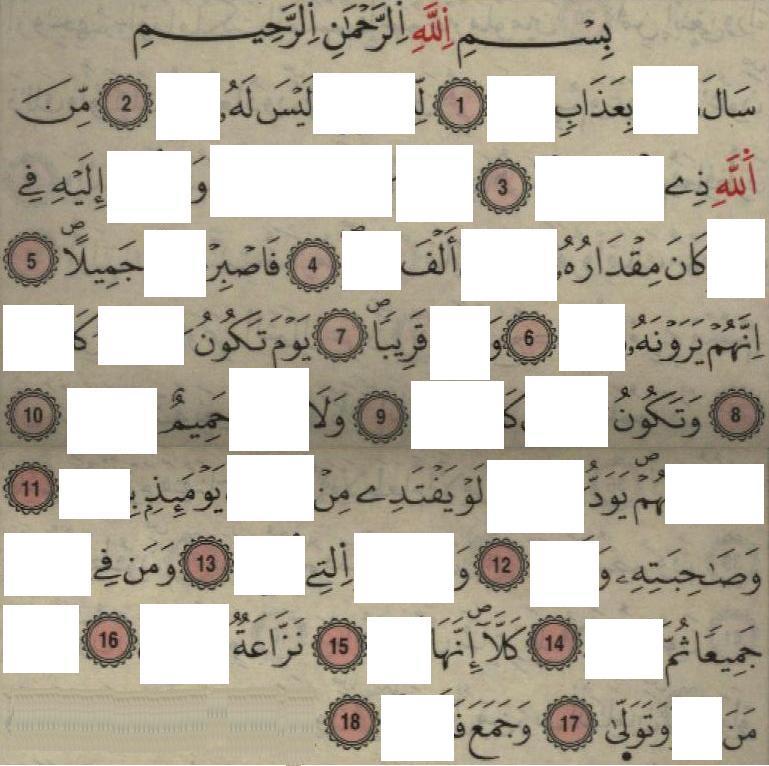 سورة المعارج 70 – 44 آية
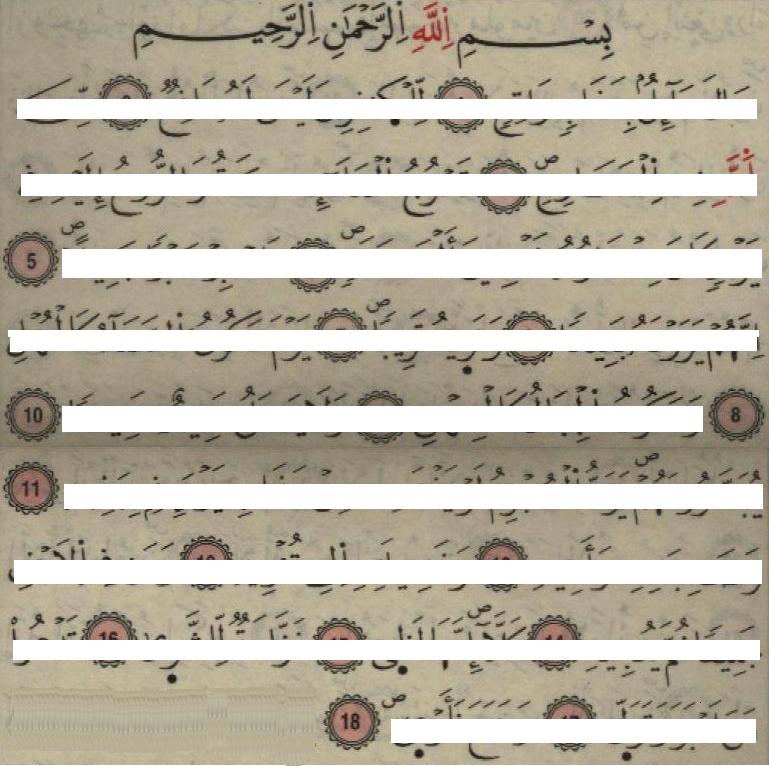 سورة المعارج 70 – 44 آية
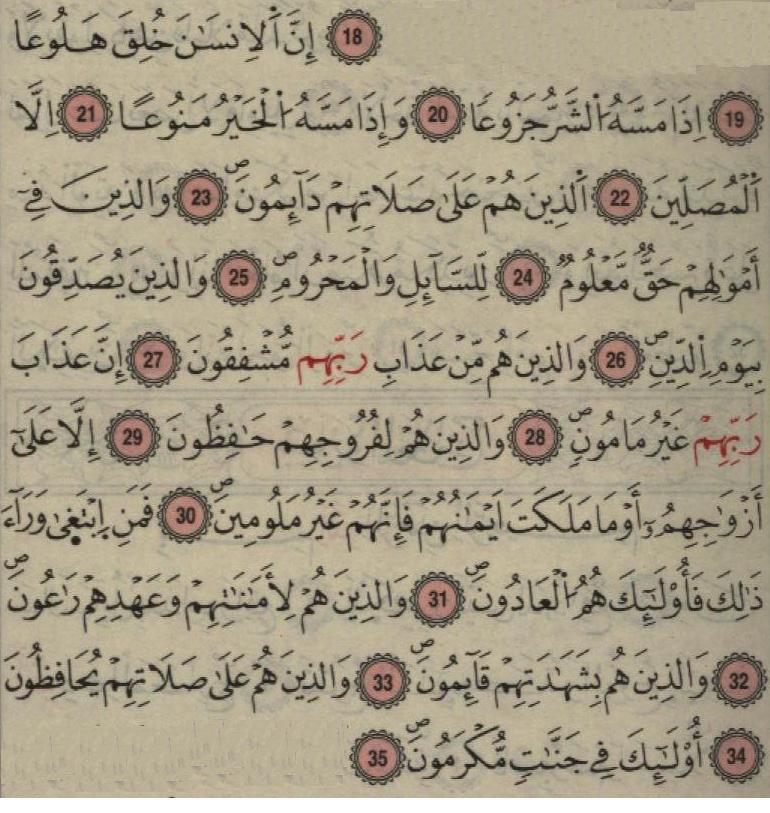 سورة المعارج 70 – 44 آية
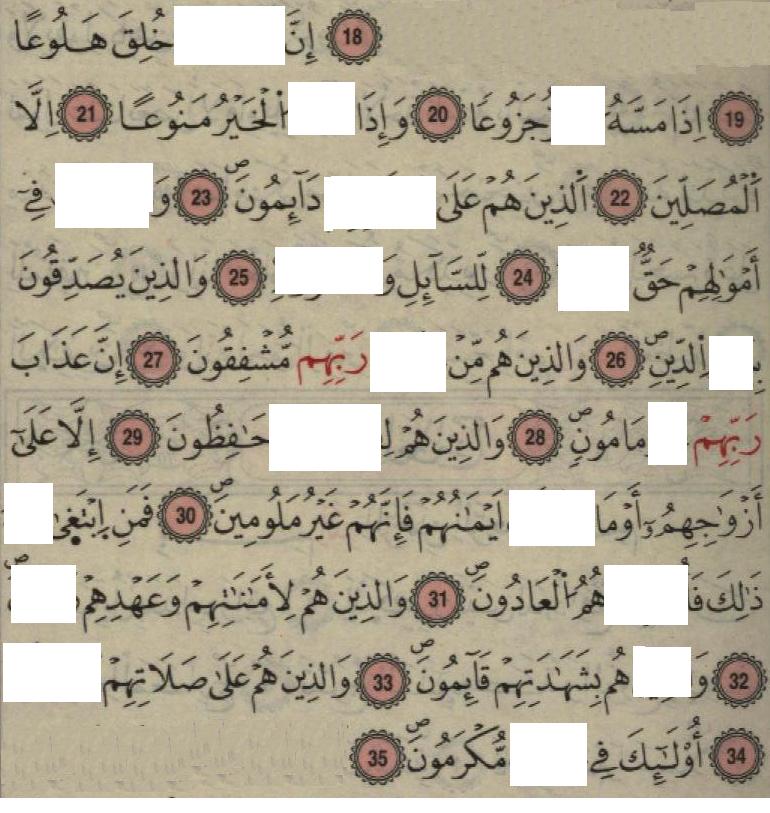 سورة المعارج 70 – 44 آية
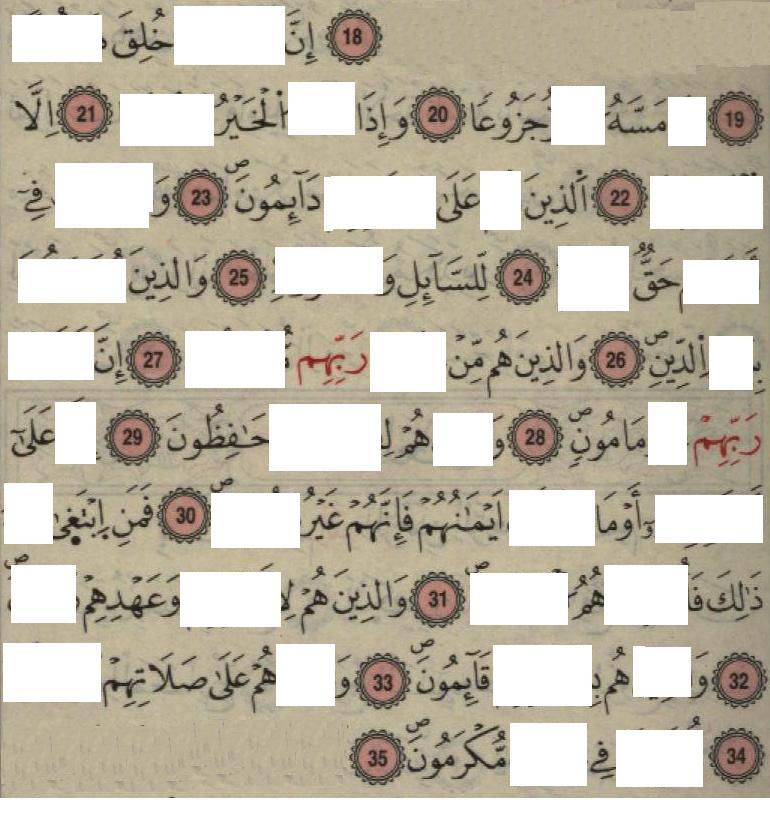 سورة المعارج 70 – 44 آية
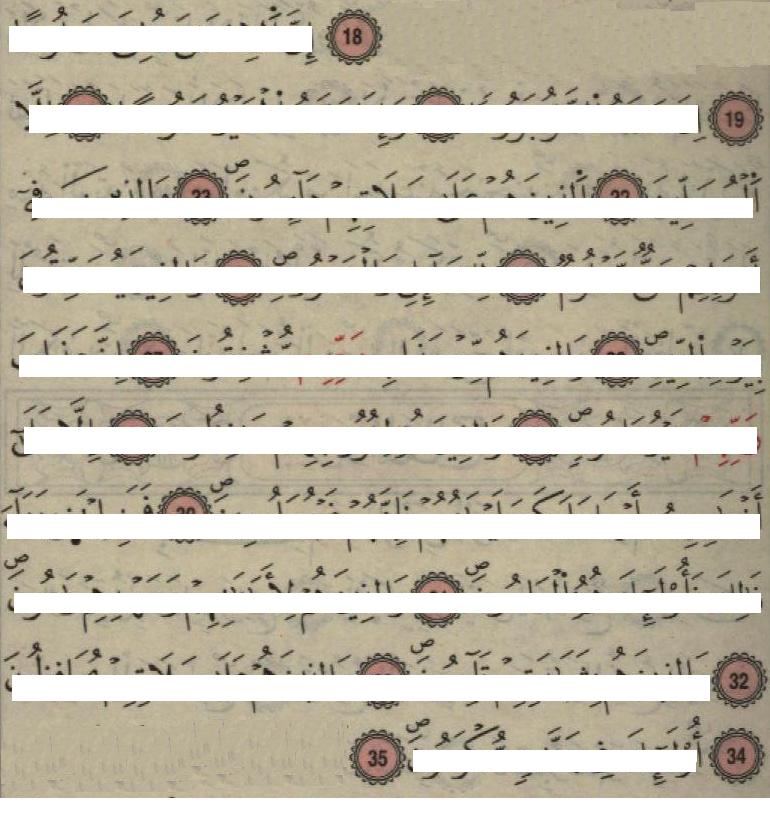 سورة المعارج 70 – 44 آية
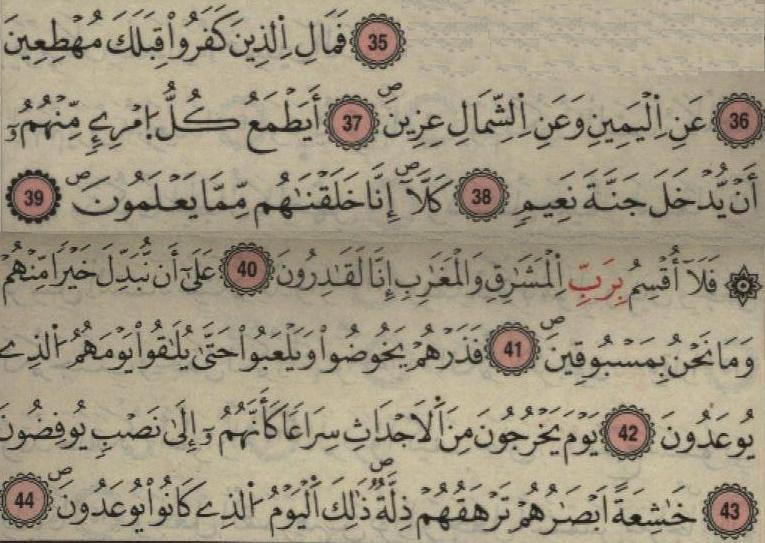 سورة المعارج 70 – 44 آية
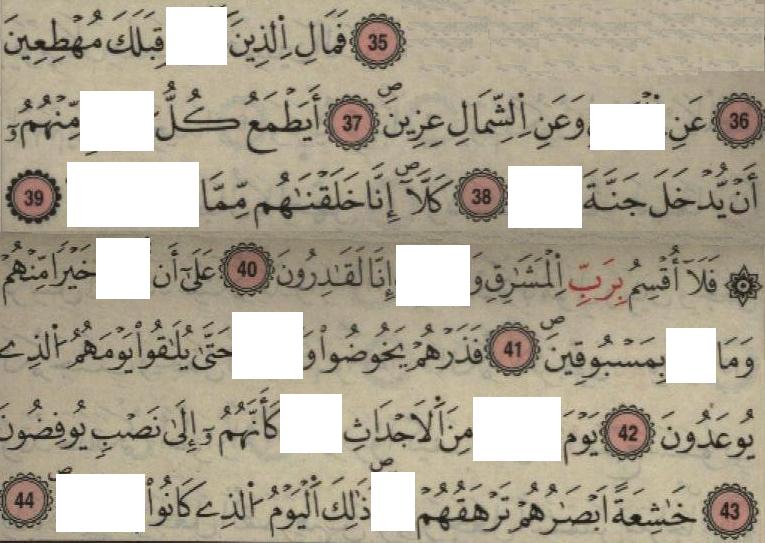 سورة المعارج 70 – 44 آية
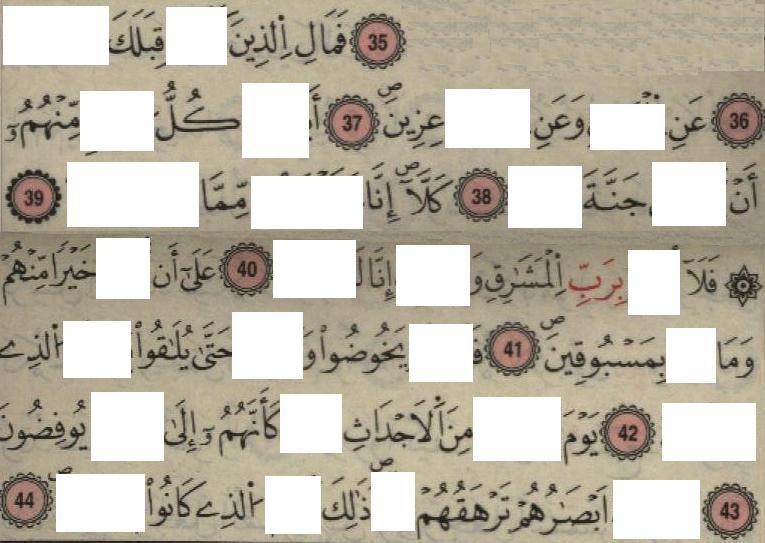 سورة المعارج 70 – 44 آية
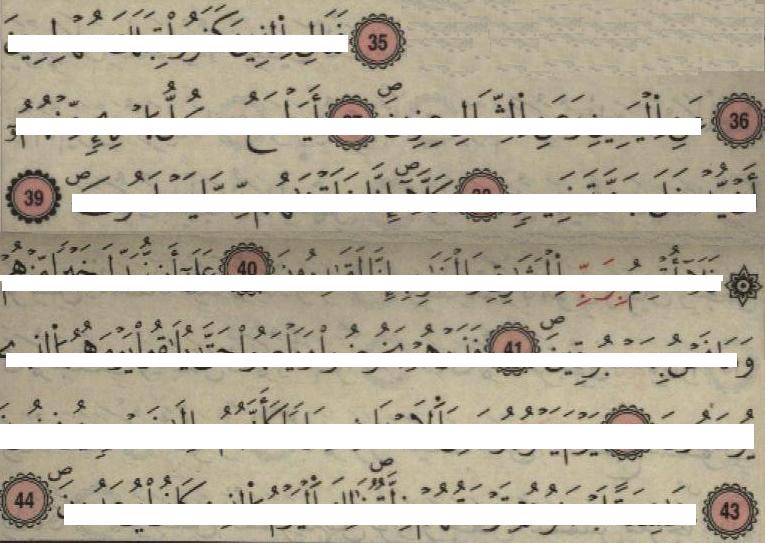